Квадратичная функция
учитель  математики
МОУ Золотковской СОШ
Карпова  Надежда Викторовна 2011г.
Определение квадратичной функции
Функция Y=ax2+bx+c , где а,b и c заданные действительные числа, а ≠  0,
   х – действительная переменная, называется квадратичной функцией.
Функция Y=x²
Х	-4	-3	-2	-1	0	1	2	3	4
Y=x²        16	9	4	1	0	1	4	9
Кривая, являющаяся графиком 
функции Y=x² 
называется параболой.
Свойства функции Y=x2
Парабола Y=x2 проходит через начало координат.
График функции Y=x2 симметричен относительно оси ординат. Таким образом, ось ординат является осью симметрии параболы. Вершиной параболы  Y=x2  является начало координат.
Функция Y=x2  является  возрастающей на промежутке х > 0,  убывающей на промежутке х < 0.
у
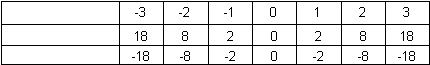 X
Y=2x2
Y= -2x2
x
Функция Y=ax2
График функции Y=ax2 при 
любом а=0 называется 
параболой.
При а>0 ветви параболы 
направлены вверх, 
а при а<0 вниз.
Свойства функции Y=ax2
Если а>0, то Y=ax2 принимает положительные значения при х=0.  Если а<0, то Y=ax2 принимает отрицательные значения при х=0. При х=0, у=0.
Парабола Y=ax2 симметрична относительно оси ординат. 
Если а>0, то Y=ax2 возрастает при х>0 и убывает при х<0.                                                                     Если а<0, то Y=ax2 убывает при х>0 и возрастает при х<0.
Функция Y=ax2 +bx+c
Графиком Функции Y=ax2 +bx+c является парабола, получаемая сдвигом параболы Y=ax2 вдоль координатных осей.                          	Координаты (х0 ,у0) вершины параболы Y=ax2 +bx+c можно найти по формулам:
х0= –b/2a                          y0=y(х0)=ax² +bx+c
Ось симметрии параболы Y=ax2 +bx+c – прямая, 
параллельная оси ординат и проходящая 
через вершину параболы.
Построение графика функции                            Y = x2 – 4х + 3
Вычислим координаты вершины параболы:     			х = -(-4)/2 =2,
			     у = 2 – 4*2+3= -1.  
	Построим точку (2;-1).
2.   Проведем через точку (2;-1) прямую, параллельную оси ординат, – ось симметрии параболы.
3.   Решая уравнение x2 – 4х + 3=0
      найдем нули функции: х1=1,х2=3. построим точки (1;0) и (3;0
4. Возьмем две точки на оси Ох,
  симметричные относительно 
  точки х=2, например точки
  х=0 и х=4. Вычислим значение
  функции в этих точках: 
  у(0) = у(4) =3.
  Построим точки (0;3) и (4;3).
5. Проведем параболу через 
  построенные точки.
Проверь себя!
Построить график функции у = х2-6х+5.
Найти координаты вершины параболы           у = х2-4х-5.
Найти координаты вершины параболы           у = (х-3)2 и построить ее график.
(2;-9)
(3;0)
2.
3.
3
1.
5
9
1
5
-4
3